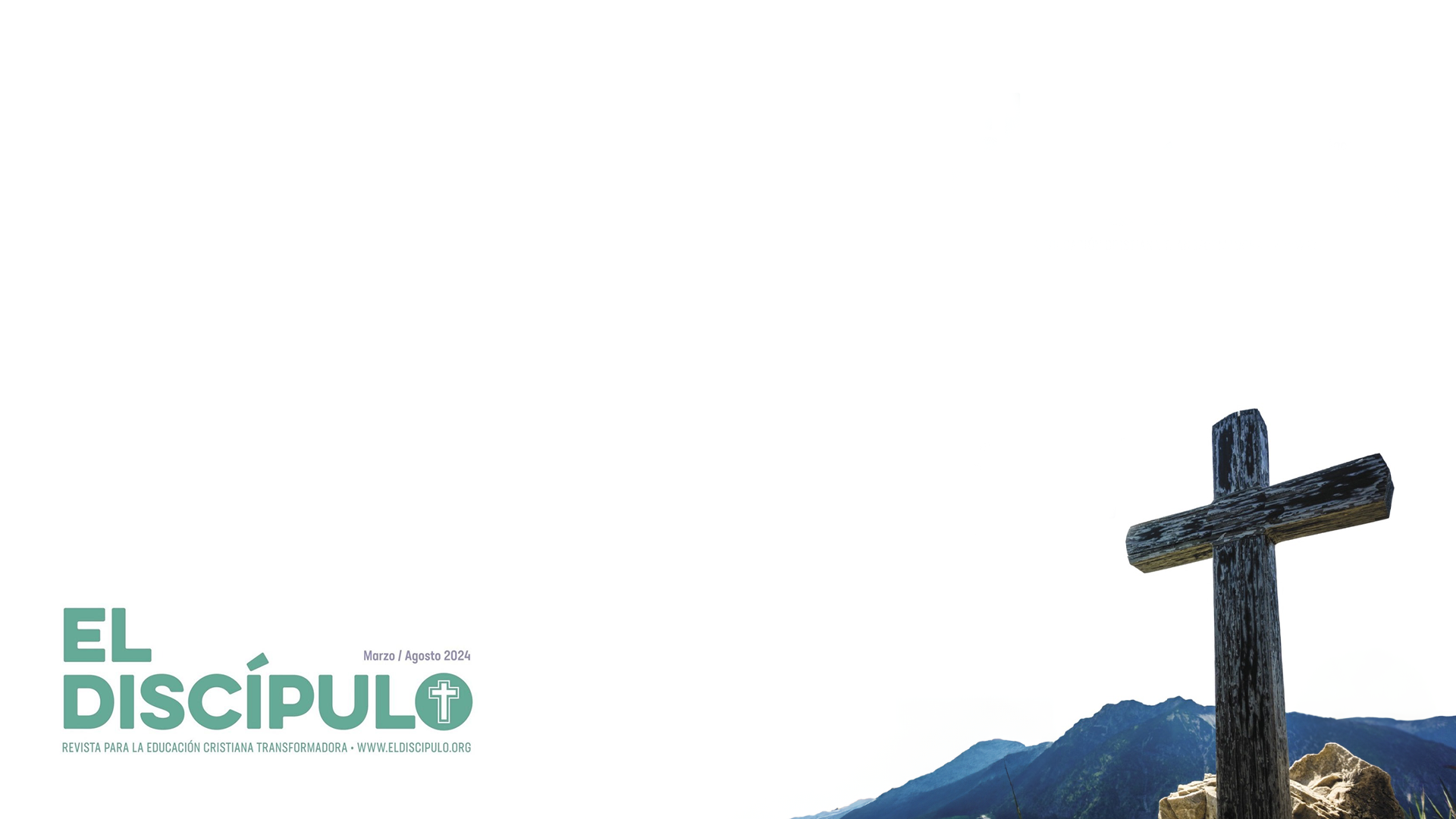 Lección 21ESPERANZA EN SU PALABRA
Salmo 119.73-80
«Tus manos me hicieron y me formaron; hazme entender y aprenderé tus mandamientos». 
Salmo 119.73
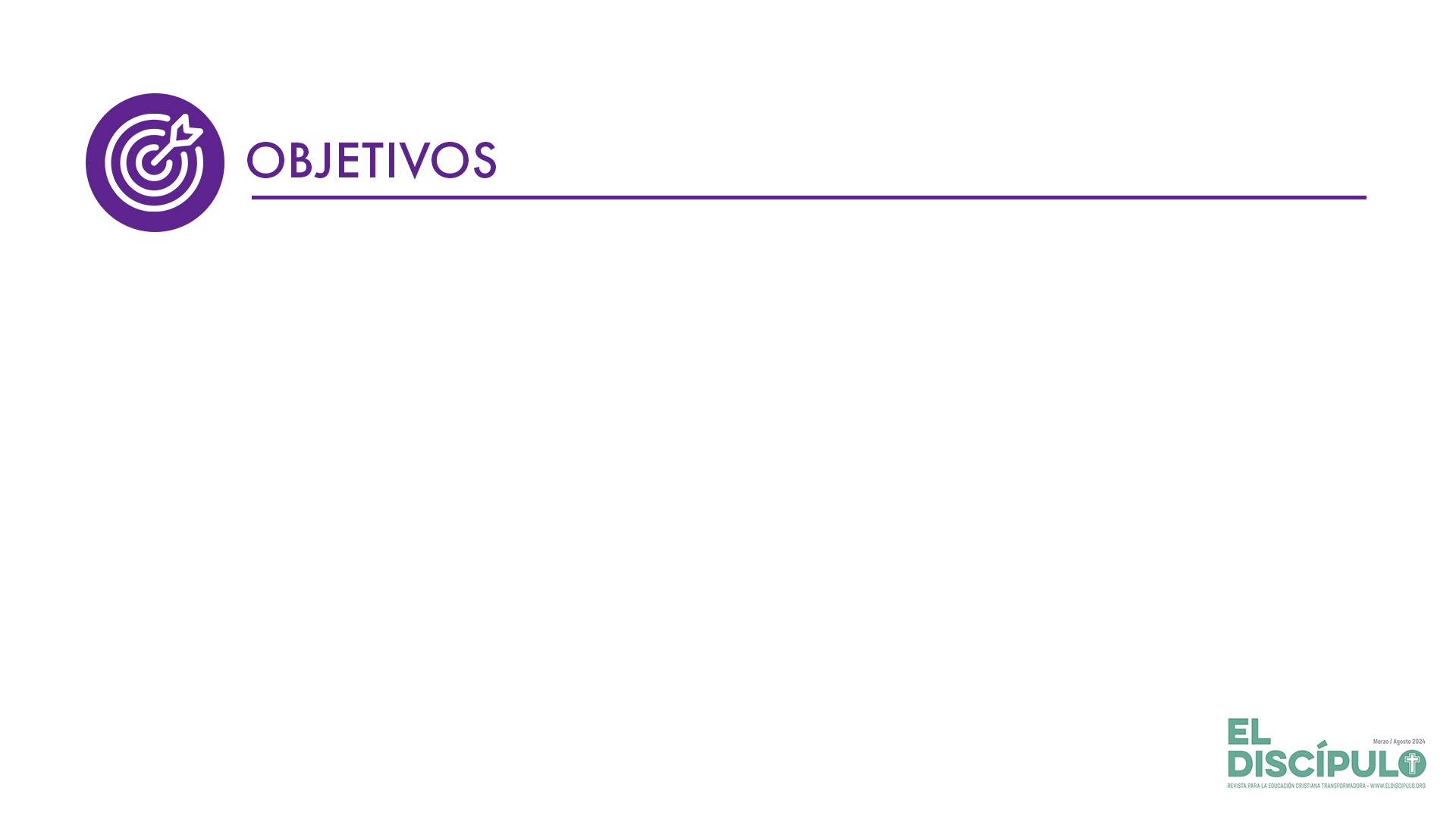 Decidir vivir cada día según la Palabra encarnada de Dios, su Hijo Jesucristo.
Demostrar amor y delicia por el estudio y la lectura de la palabra escrita de Dios, la Biblia.
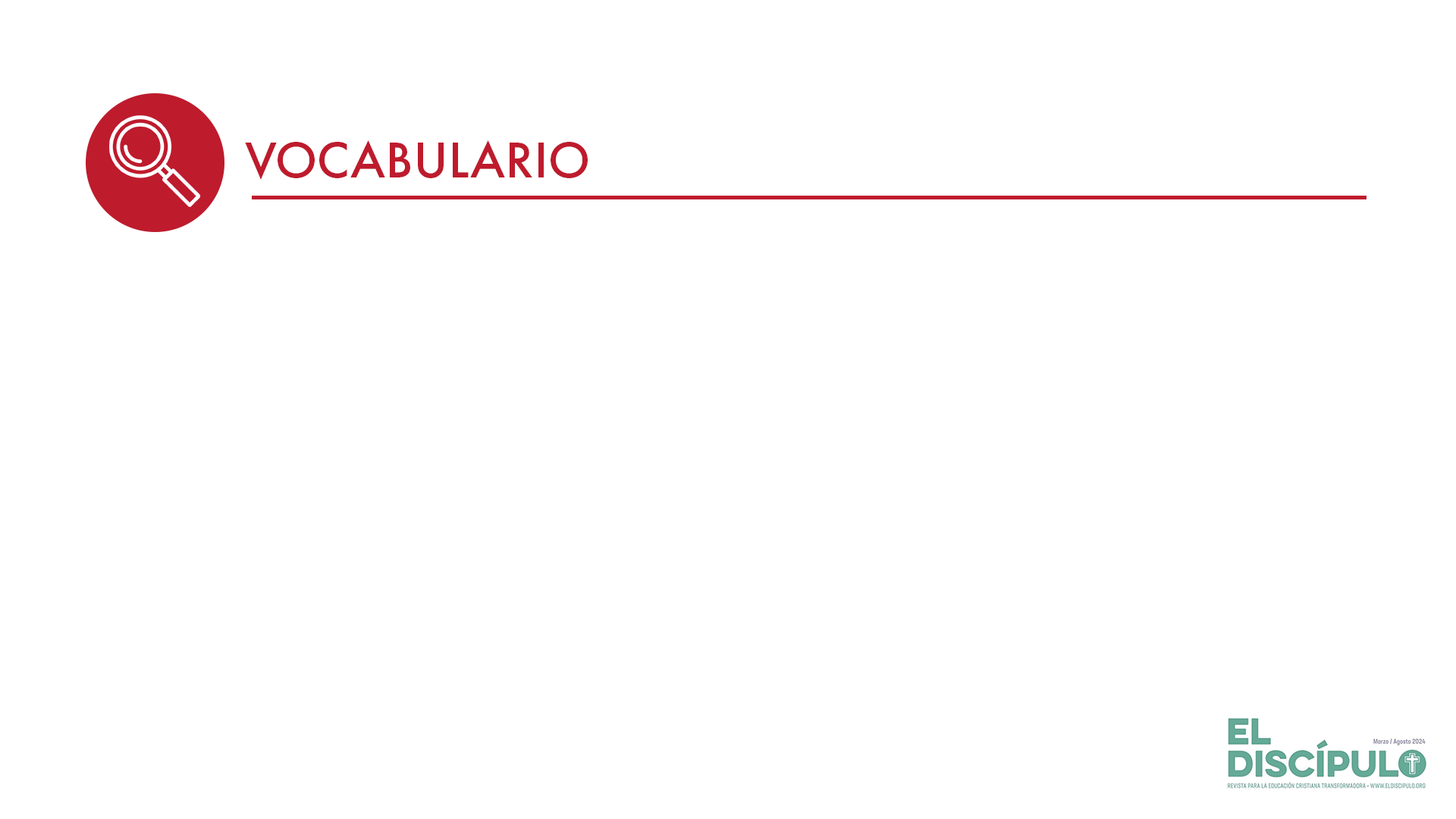 Torá: Es una palabra hebrea que significa «instrucción», «enseñanza» o «ley». Es el texto más importante del judaísmo. Consta de los primeros cinco libros de la Biblia hebrea, también conocido como Pentateuco (Génesis, Éxodo, Levítico, Números y Deuteronomio) o libros de Moisés. Se conoce también como la ley mosaica, e incluso ley escrita de Moisés ya que, en el judaísmo, la Torá comprende tanto la ley escrita como la ley oral. Según la tradición judía, involucra la totalidad de la revelación y enseñanza divina otorgada al pueblo de Israel.
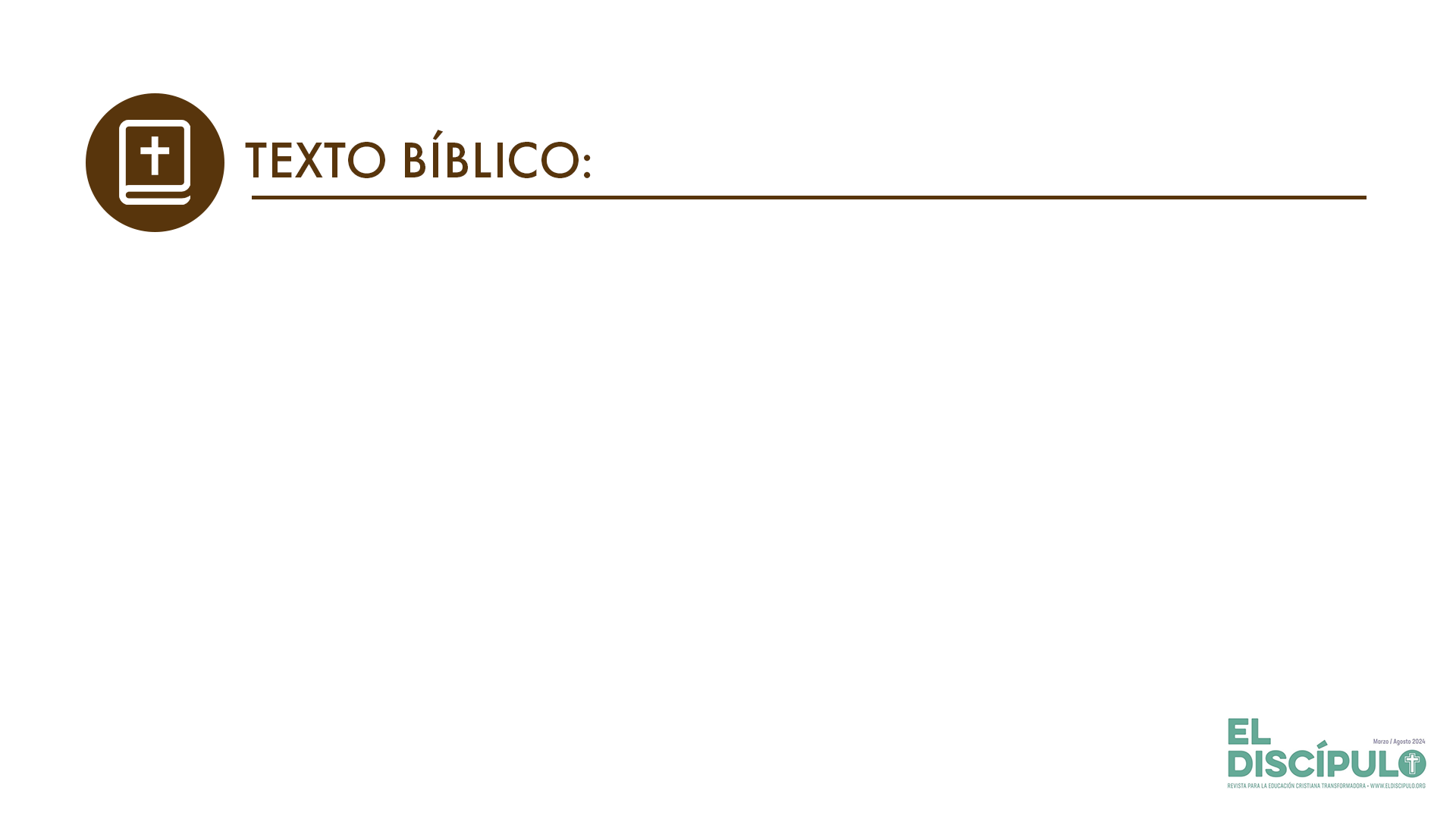 Salmo 119.73-74
RVR

73 Tus manos me hicieron y me formaron; hazme entender y aprenderé tus mandamientos.

74 Los que te temen me verán y se alegrarán, porque en tu palabra he esperado.
VP

73 Tú mismo me hiciste y me formaste; ¡dame inteligencia para aprender tus mandamientos!

74 Los que te honran se alegrarán al verme, porque he puesto mi esperanza en tu palabra.
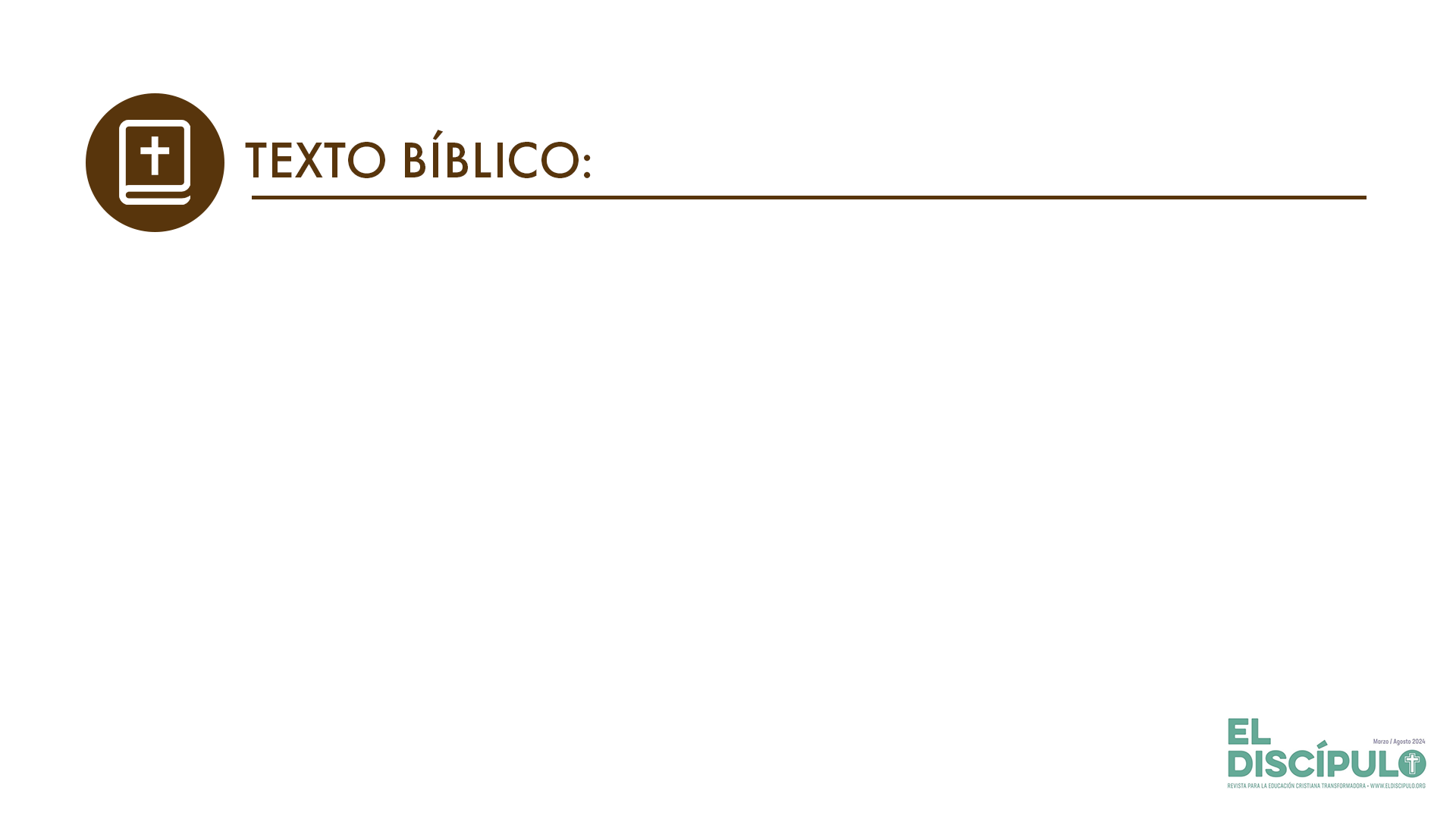 Salmo 119.75-76
RVR

75 Conozco, Jehová, que tus juicios son justos y que conforme a tu fidelidad me afligiste.

76 Sea ahora tu misericordia para consolarme, conforme a lo que has dicho a tu siervo.
VP

75 Señor, yo sé que tus decretos son justos y que tienes razón cuando me afliges.

76 ¡Que tu amor me sirva de consuelo, conforme a la promesa que me hiciste!
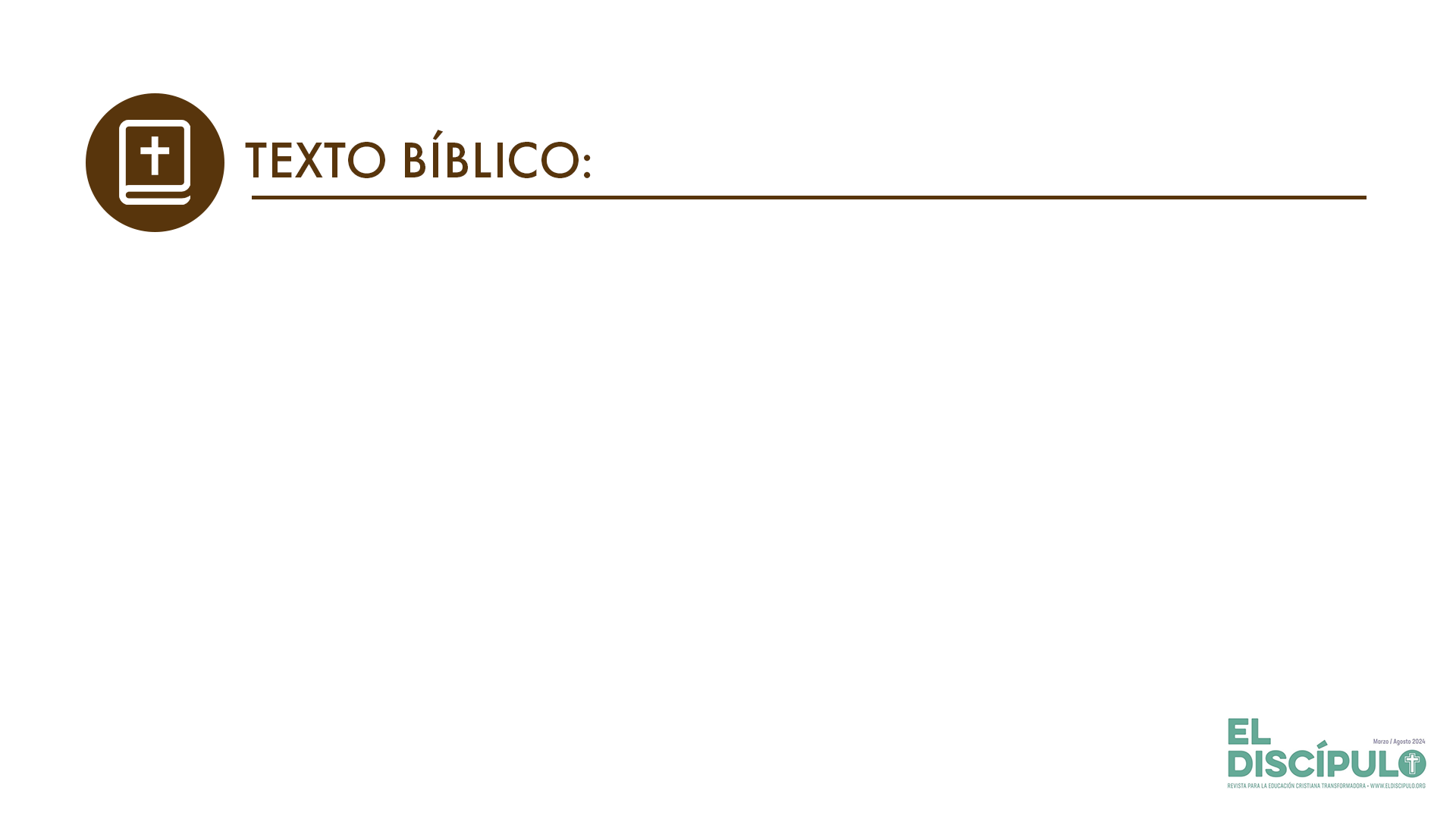 Salmo 71.16-17
RVR

16 Volveré a los hechos poderosos de Jehová el Señor; haré memoria de tu justicia, de la tuya sola.

17 Me enseñaste, Dios, desde mi juventud, y hasta ahora he manifestado tus maravillas.
VP

16 Contaré las grandes cosas que tú, Señor, has hecho; ¡proclamaré que sólo tú eres justo!

17 Dios mío, tú me has enseñado desde mi juventud, y aún sigo anunciando tus grandes obras.
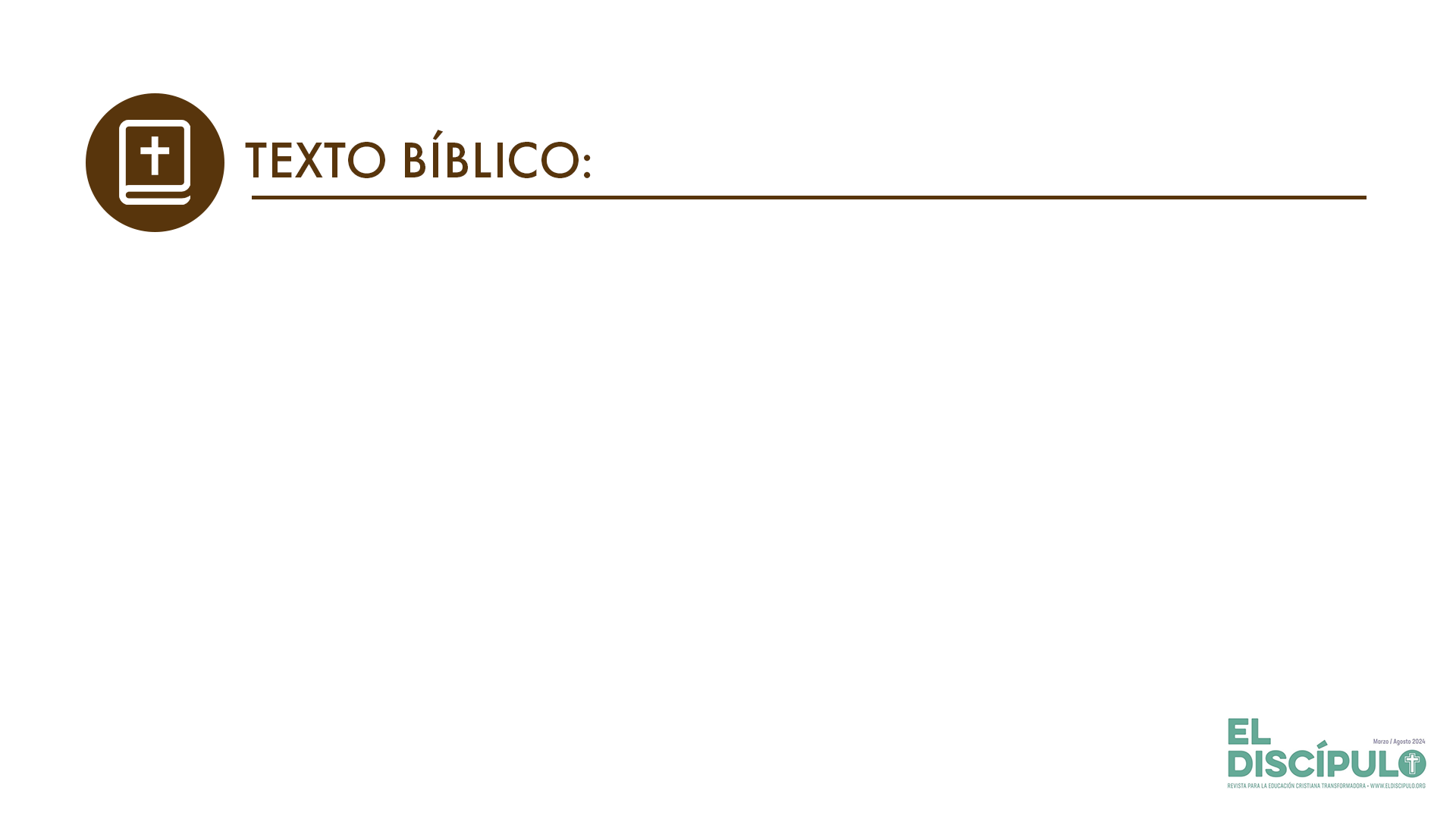 Salmo 119.77-78
RVR

77 Vengan a mí tus misericordias para que viva, porque tu Ley es mi delicia.

78 Sean avergonzados los soberbios, porque sin causa me han calumniado; pero yo meditaré en tus mandamientos.
VP

77 Muéstrame tu ternura, y hazme vivir, pues me siento feliz con tu enseñanza.

78 Sean avergonzados los insolentes que sin razón me maltratan;
yo quiero meditar en tus preceptos.
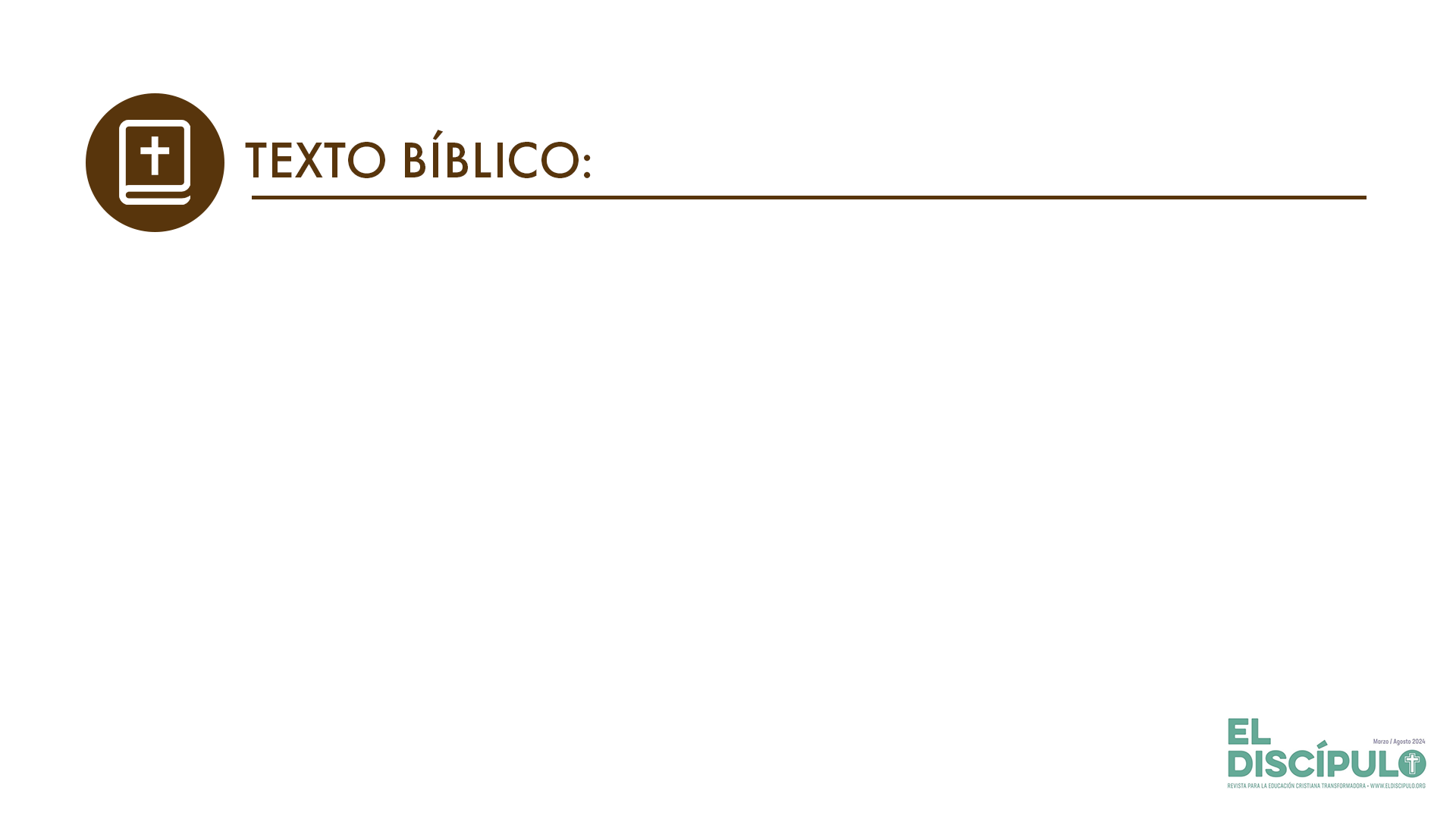 Salmo 119.79-80
RVR

79 Vuélvanse a mí los que te temen
y conocen tus testimonios.

80 Sea mi corazón íntegro en tus estatutos, para que no sea yo avergonzado.
VP

79 Que se reúnan conmigo los que te honran, los que conocen tus mandatos.

80 Que mi corazón sea perfecto en tus leyes, para no tener de qué avergonzarme.
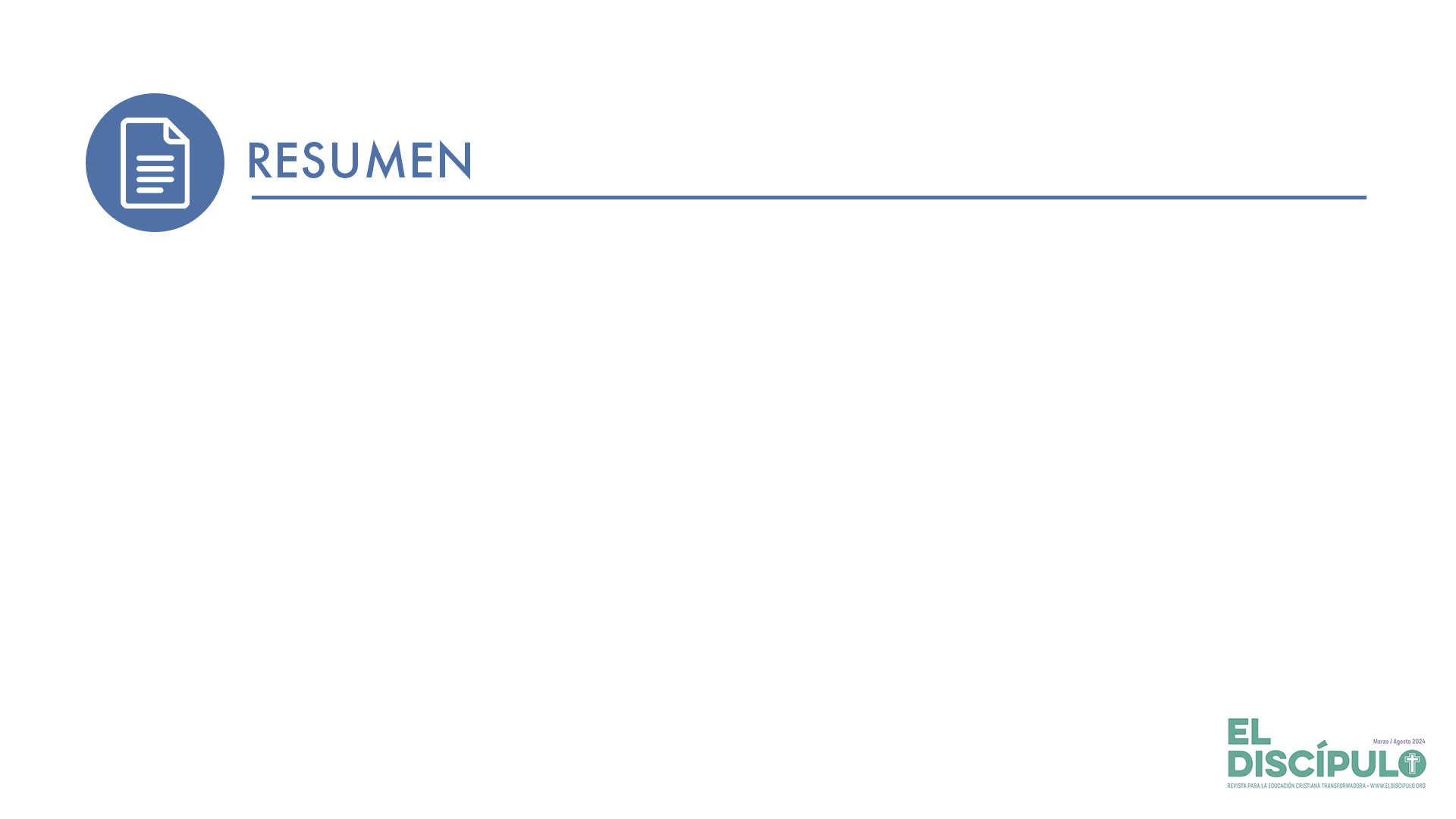 La Torá tenía y tiene un valor fundamental y profundo para la existencia e identidad del pueblo de Israel.
Fue durante el exilio babilónico (586 al 539 a. C.) que la Torá comenzó a adquirir un matiz legalista. 
Las personas cristianas no vivimos bajo la Ley, sino bajo la gracia redentora de Dios en Cristo.
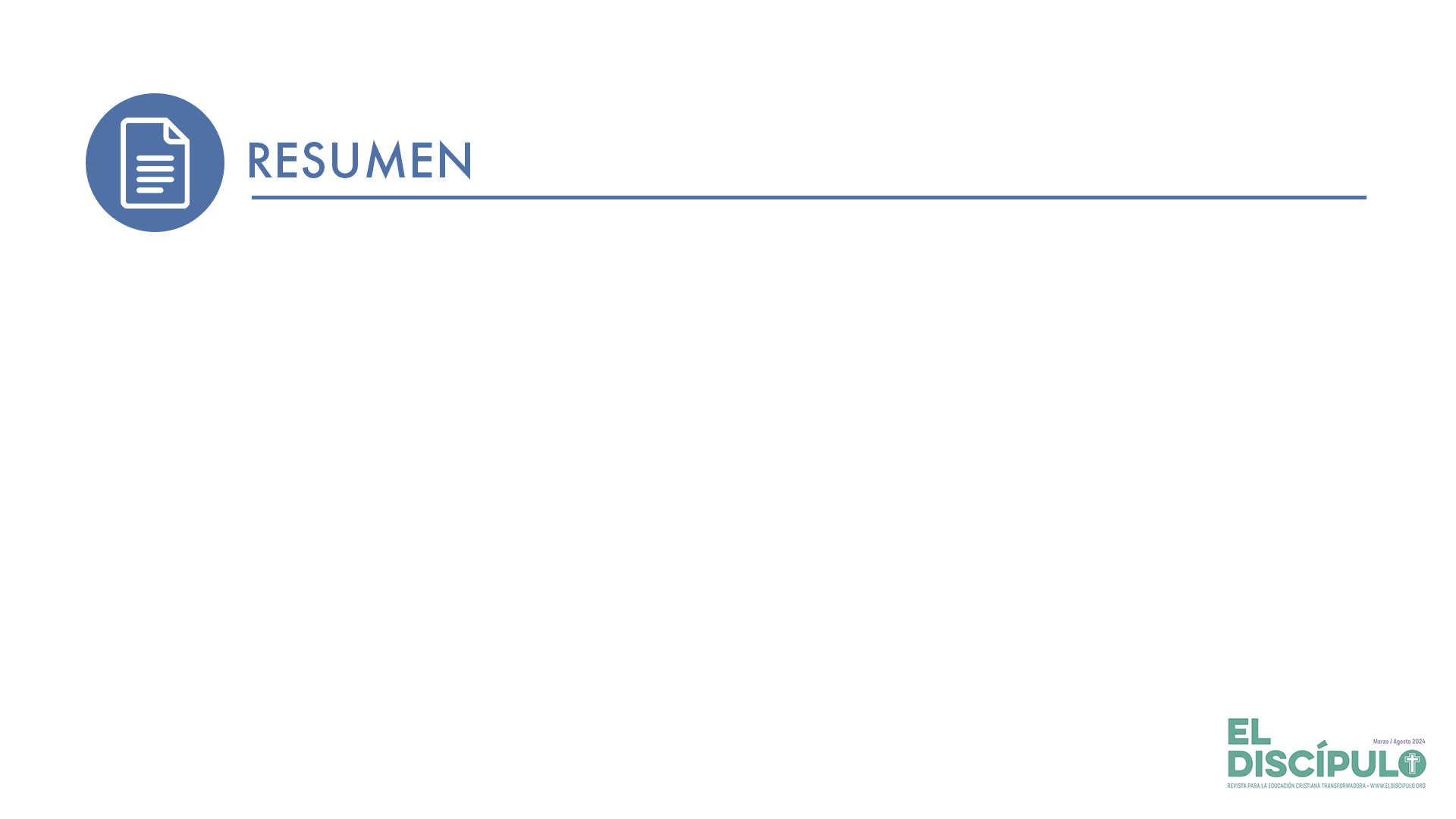 En el Evangelio según Mateo, Jesús es el recipiente de la nueva ley, es el nuevo Moisés. Jesús vino a reinterpretar la Ley, a humanizarla, a hacerla posible para todos y todas, y a quitarle todas las cargas impuestas por los fariseos.
La Palabra encarnada de Dios es Jesucristo, su Hijo, a través de quien Dios se nos ha revelado. La palabra escrita es la Biblia. Debemos amarla, atesorarla, vivirla, obedecerla y compartirla.
En medio de nuestras situaciones y necesidades, la palabra de Dios cumple el propósito para el cual Dios la envía: bendecirnos, corregirnos, orientarnos, desafiarnos e infundirnos esperanza.
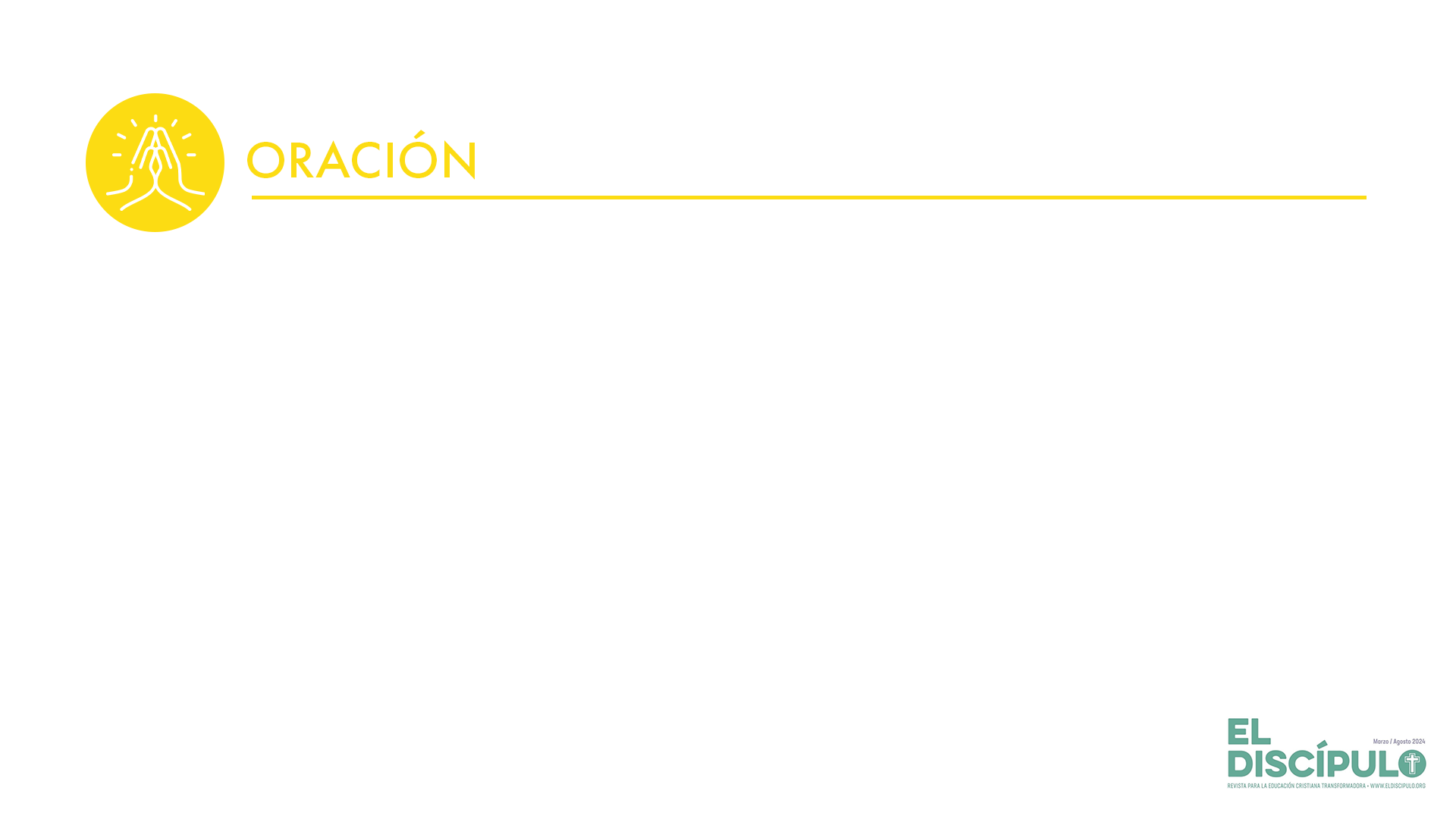 ¡Señor, decimos amén a tu Palabra encarnada en Jesucristo! Ayúdanos a vivir sirviendo, amando y acogiendo a toda persona como lo hizo Cristo. Gracias por la Palabra escrita, la Biblia, en la cual se nos revela tu gran amor por toda la humanidad. Ayúdanos a atesorarla, amarla, obedecerla y vivirla. Queremos vivir en obediencia a ti, a tus mandamientos y enseñanzas. Que toda nuestra vida sea un testimonio vivo. Amén.